Японське «економічне диво»
Ступар Дар’я 11-2
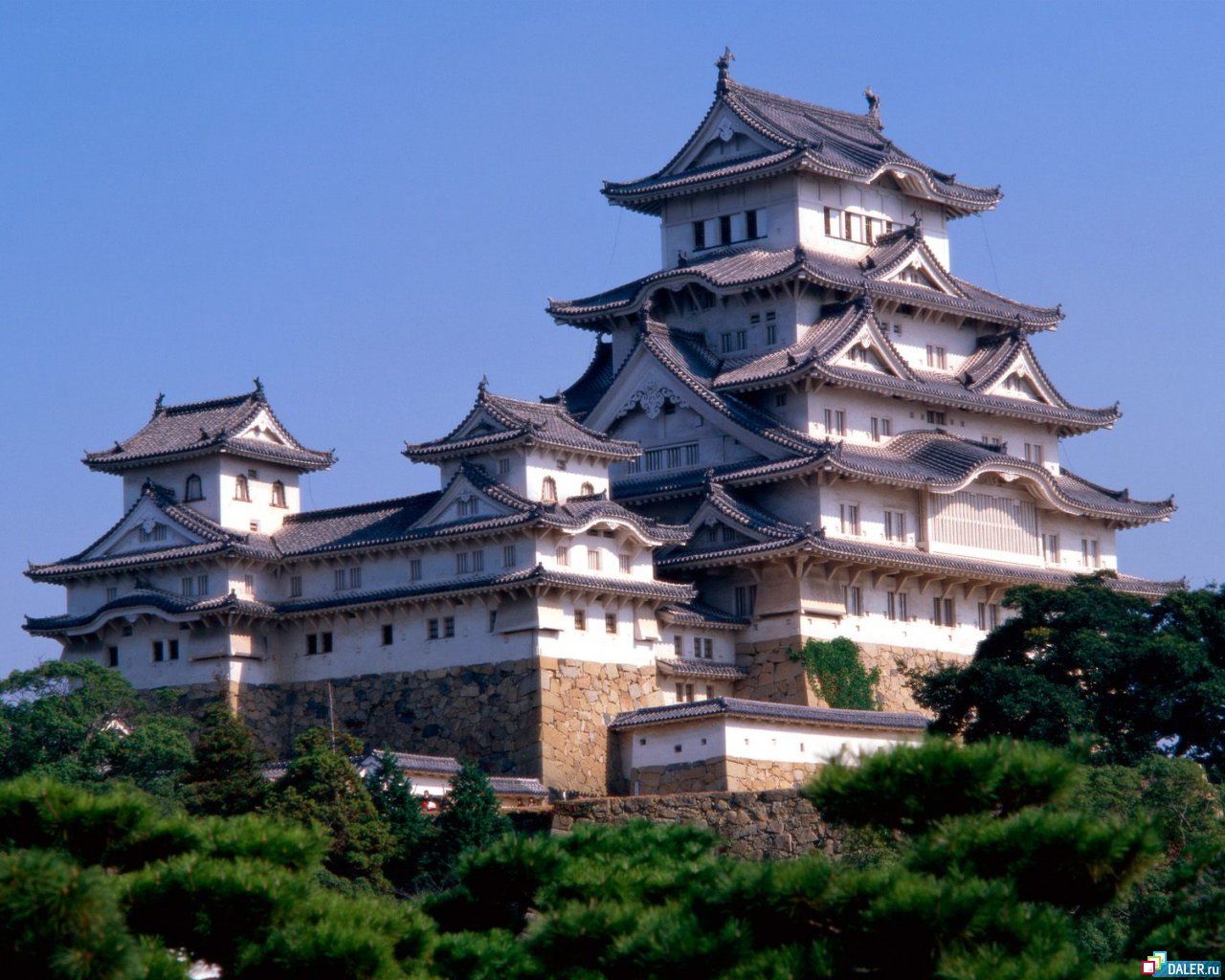 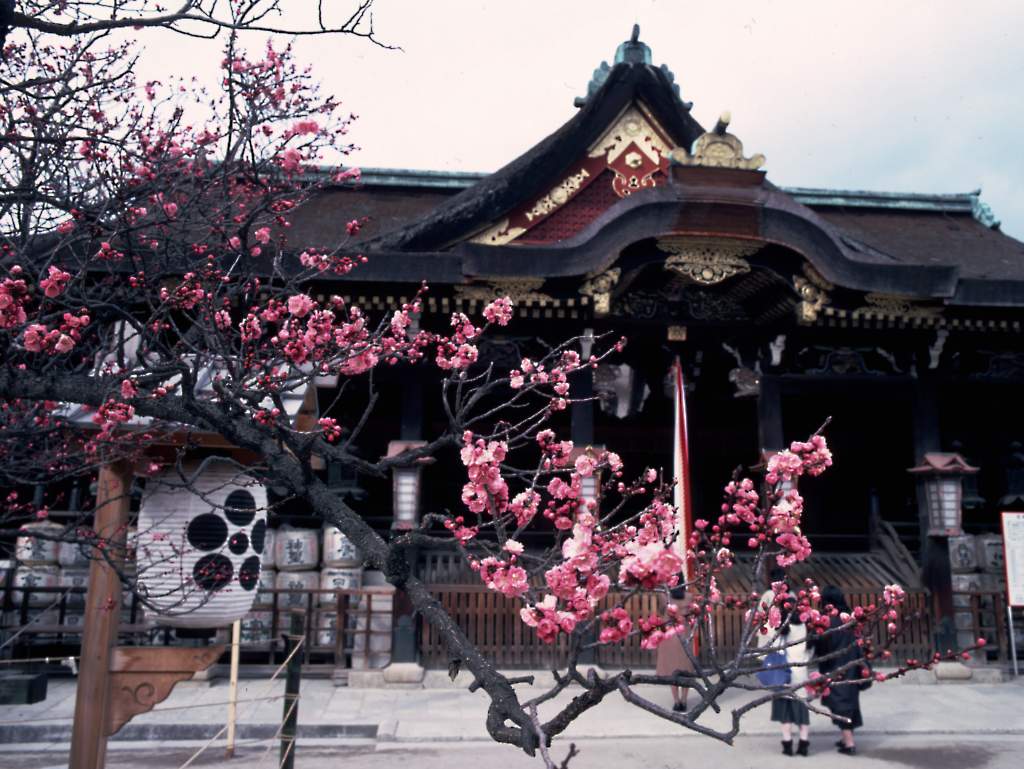 Японське «економічне диво» — це перетворення, які відбулися у цій країні в галузі народного господарства і перетворили її за декілька деся­тиліть на найрозвиненішу країну світу.
Які ж причини такого «економічного дива»?
Для перетворення Японії на економічно могутню державу урядом було зроблено ряд послідовних кроків:
Реформовано освіту:
Сан-Франциським мирним договором (вересень 1951р.) у повній мірі було відновлено суверенітет Японії. Також було укладено систему договорів (про торгівлю і навігацію, угоду про допомогу у взаємній обороні та інші), яка зробила Японію союзницею США.
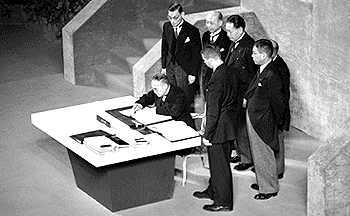 У середині 60-х рр. японський парламент прийняв резолюцію, яка про­голошувала «три неядерні принципи»
Відбувалося активне становлення нових галузей промисловості та технічне переозброєння старих. Японська металургія досягла найвищих у світі показників ефективності завдяки:
Розмах конкурентної боротьби змушував японські фірми:
Японці запровадили систему довічного найму
На сучасному етапі Японія є одним із трьох центрів сучасного ринкового світу поряд із США та Західною Європою.
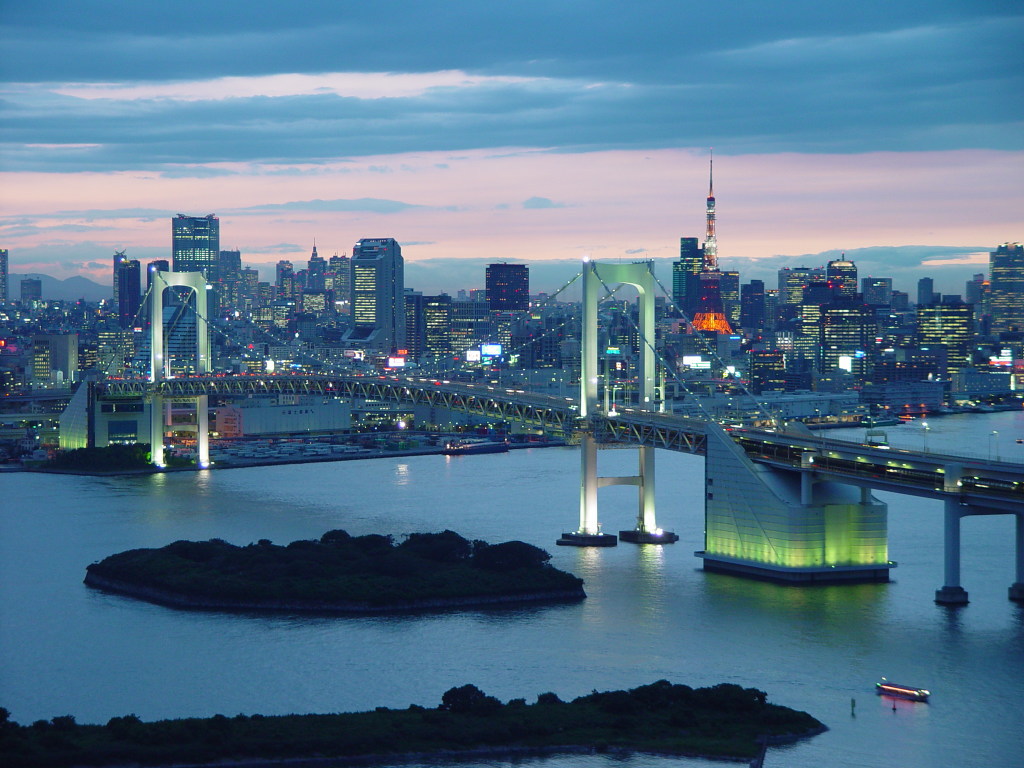 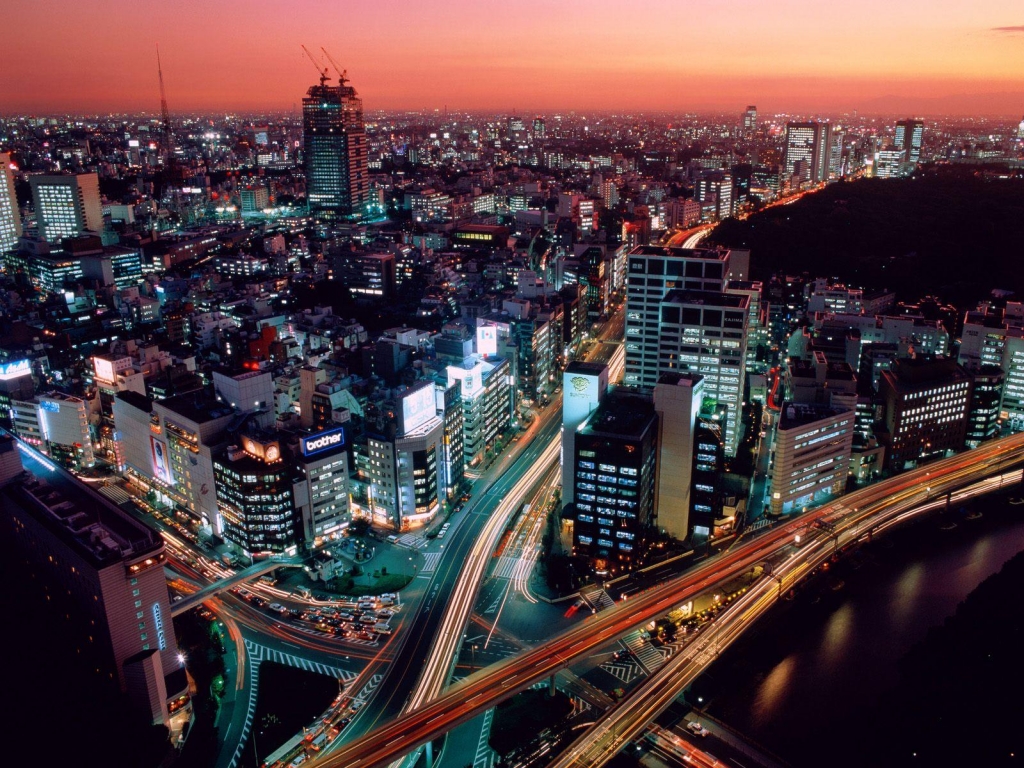 Сьогодні Японія — економічно квітуча, демократична, миролюбна держава
Дякую за увагу!